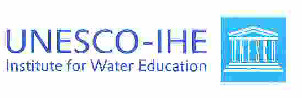 Workshop on Mainstreaming spate irrigation in higher education, Delft, The Netherlands, 20-22 Sept 2010
Education in Watershed Management and Artificial Recharge of Groundwater in Fars province , Iran
Prepared by:
Mazda Kompanizare (assisstant Prof., Shiraz University, Iran)
Ahang Kowsar (Emeritus Prof., Fars Agriculture and Natural Resources Research Center, Iran)
Shakiba Aghaamiri (MSc student, Shiraz University, Iran)
Saieed Boostani (Fars Watershed Management Organization, Iran)
Mohammadreza Khoshnami (Fars Watershed Management Organization, Iran)
Fakhreddin Afzali (Assistant Prof., Shiraz University, Iran)
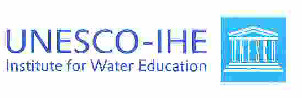 Workshop on Mainstreaming spate irrigation in higher education, Delft, The Netherlands, 20-22 Sept 2010
In southwest of Iran The range and basin morphology, coarse alluvium and the end of monsoon rains made this areas suitable for spate irrigation and Artificial recharge of groundwaterAbout 40,000,000 hec are good for Artificial Recharge of groundwater and 30,000,000 hec for spate irrigationAlluvial aquifers have the capacity for storing 5000Km3 water, 11 times of annual rainfall of Iran, enough for water supply during 40 years based on recent consumption  In most parts of southwest and south of Fars more than 50% of water supplied by Spate irrigationThe main part of funds in Jihad Organization is spending for watershed Management, Floodwater control and reduction of sediment load of flood water Relying on its 20 years academic experiences on Artificial Recharge of Groundwater by Spate Irrigation, Iran has the ability for training the people from developing countries. These services can be presented upon the request of the official international organizations.
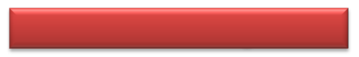 Watershed Management
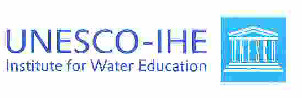 Workshop on Mainstreaming spate irrigation in higher education, Delft, The Netherlands, 20-22 Sept 2010
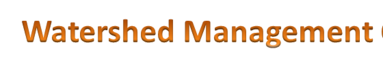 1.Studies and Technical Services
4.Promotion and Participation
2.Executive Activities
3.Land Suitability assessment 
And GIS
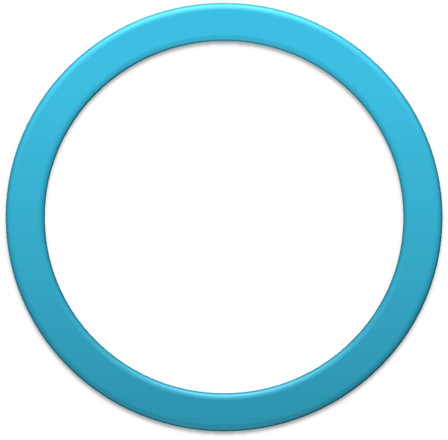 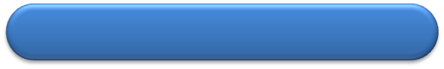 2.Soil and Sediment
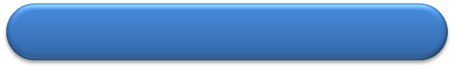 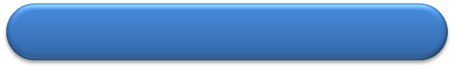 4.Geology
3.Vegetation cover
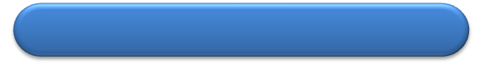 7.Civil Engineering
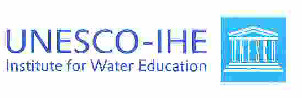 Workshop on Mainstreaming spate irrigation in higher education, Delft, The Netherlands, 20-22 Sept 2010
1.Hydrology
Field of studies 
relevant to watershed 
Management 
and reduction of 
floodwater 
sediment load
5.Economy
6.Society
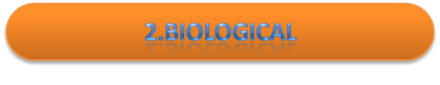 2. Biological
Executive 
activities
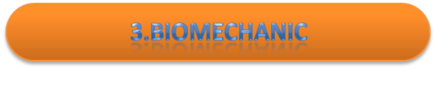 3. Biomechanical
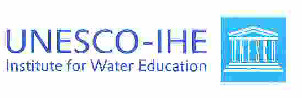 Workshop on Mainstreaming spate irrigation in higher education, Delft, The Netherlands, 20-22 Sept 2010
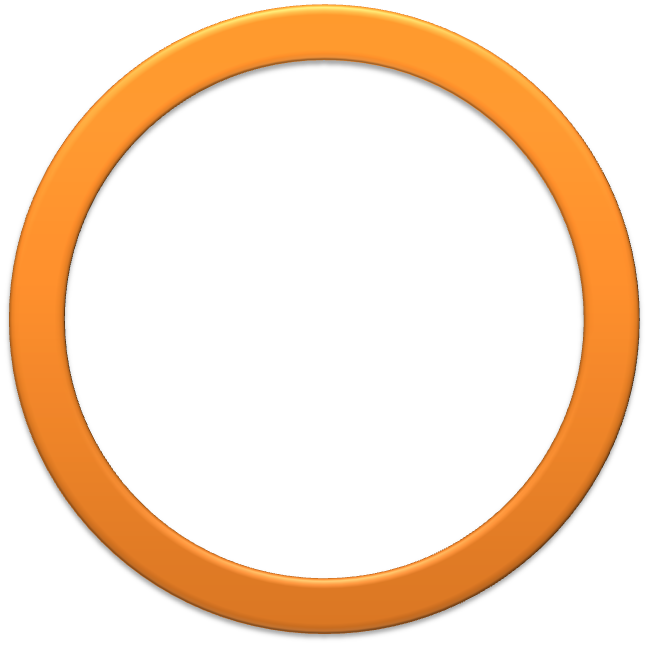 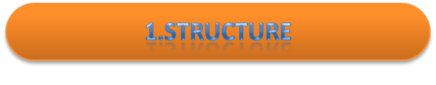 1. Mechanical
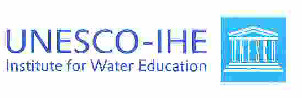 Workshop on Mainstreaming spate irrigation in higher education, Delft, The Netherlands, 20-22 Sept 2010
Executive activities
Mechanical
1. Flood water and sediment Control
2.Groundwater recharge
2.1-Flood Water Spreading
1.1-Earth Embankment
2.2-Artificial Recharge
1.2-Stone Mortal Dams
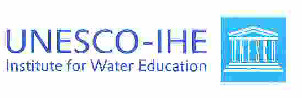 Workshop on Mainstreaming spate irrigation in higher education, Delft, The Netherlands, 20-22 Sept 2010
Earth Embankment
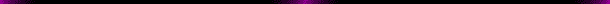 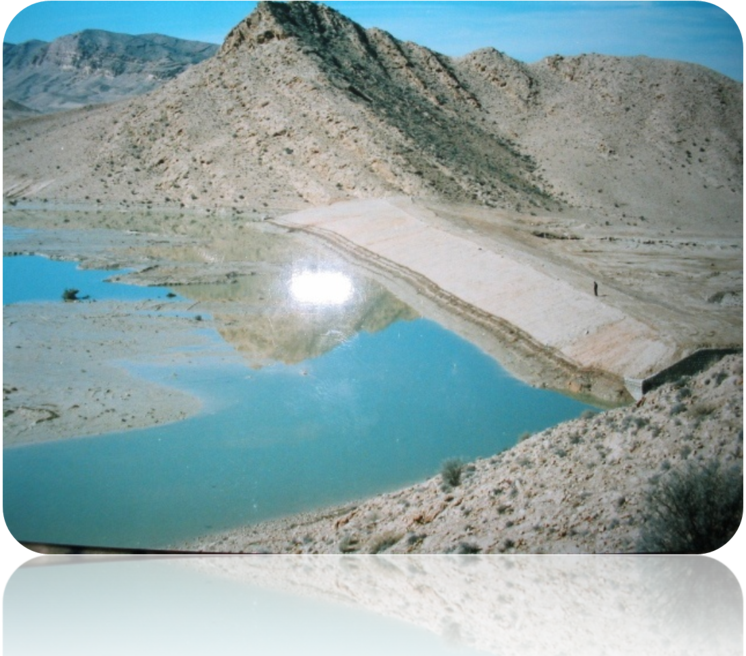 Larestan
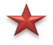 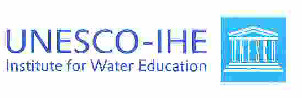 Workshop on Mainstreaming spate irrigation in higher education, Delft, The Netherlands, 20-22 Sept 2010
Stone Mortal Dams
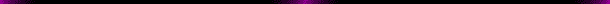 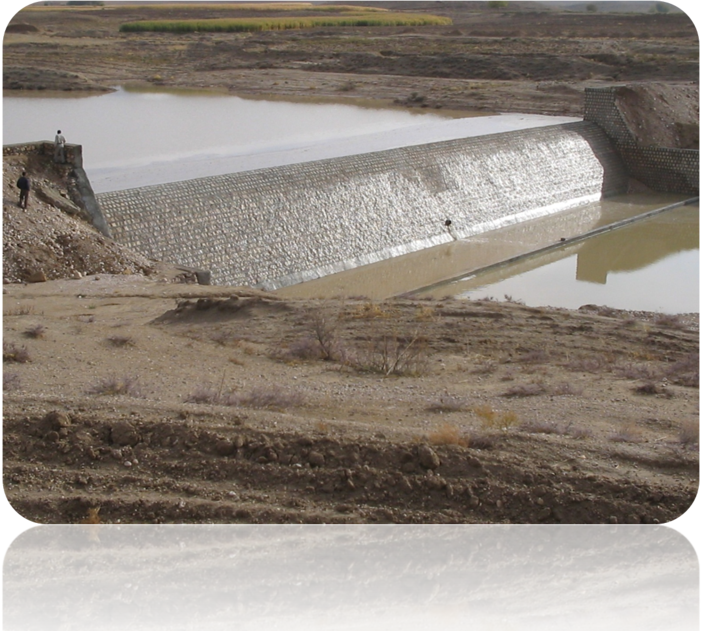 Vasel abad - Fasa
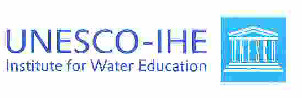 Workshop on Mainstreaming spate irrigation in higher education, Delft, The Netherlands, 20-22 Sept 2010
Flood Water Spreading
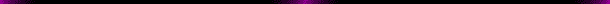 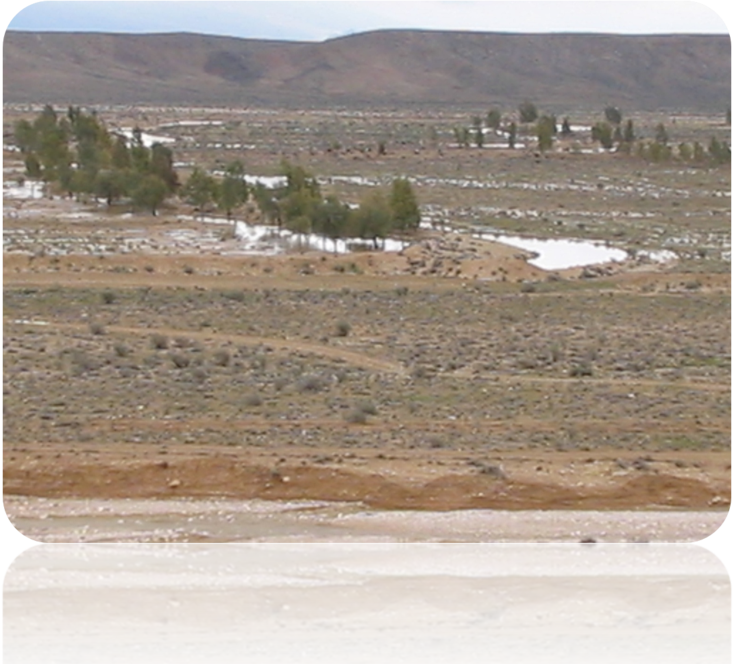 Doodej Abad-Fasa
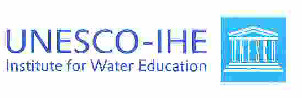 Workshop on Mainstreaming spate irrigation in higher education, Delft, The Netherlands, 20-22 Sept 2010
Artificial Recharge
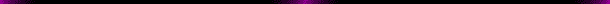 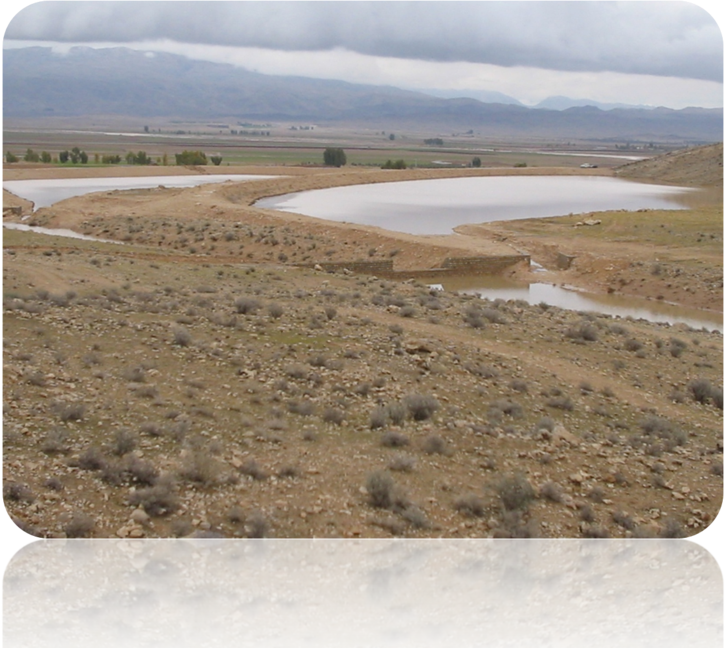 Darehbad-Fasa
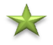 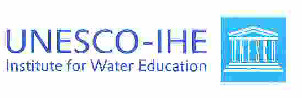 Workshop on Mainstreaming spate irrigation in higher education, Delft, The Netherlands, 20-22 Sept 2010
Biological Activities
1.Transplanting
4.Enclosure
2.Seeding
3.Hole seeding
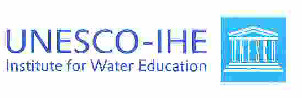 Workshop on Mainstreaming spate irrigation in higher education, Delft, The Netherlands, 20-22 Sept 2010
Transplanting
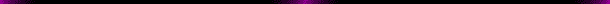 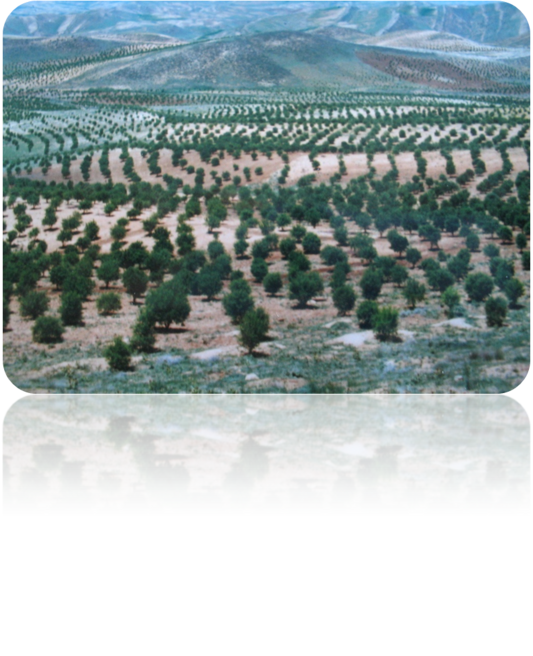 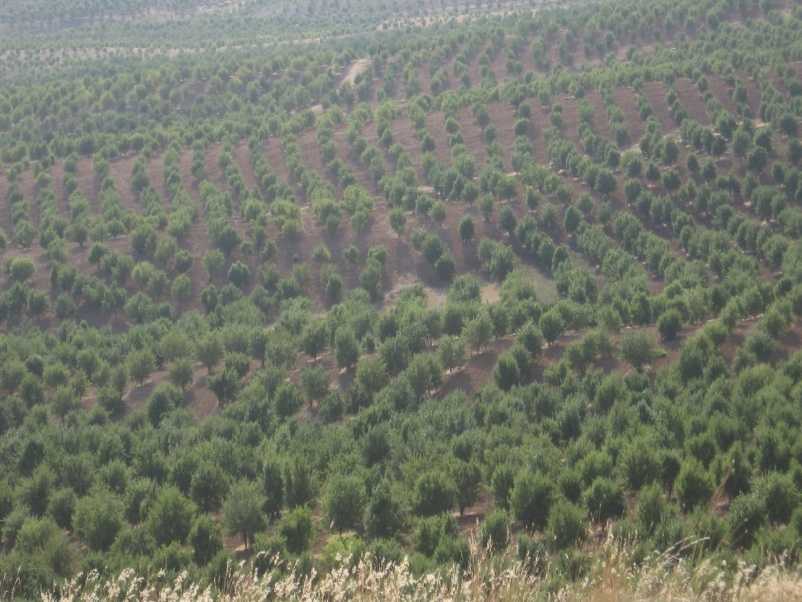 Eghlid
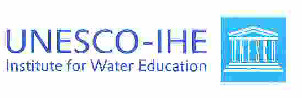 Workshop on Mainstreaming spate irrigation in higher education, Delft, The Netherlands, 20-22 Sept 2010
Seeding
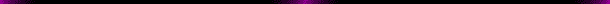 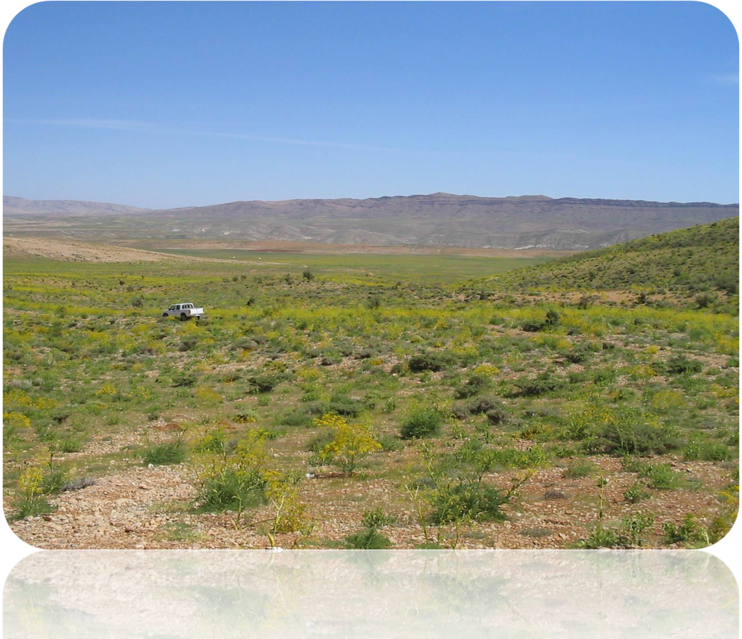 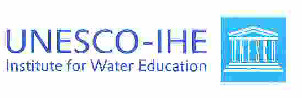 Workshop on Mainstreaming spate irrigation in higher education, Delft, The Netherlands, 20-22 Sept 2010
3.Hole seeding
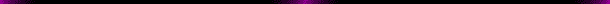 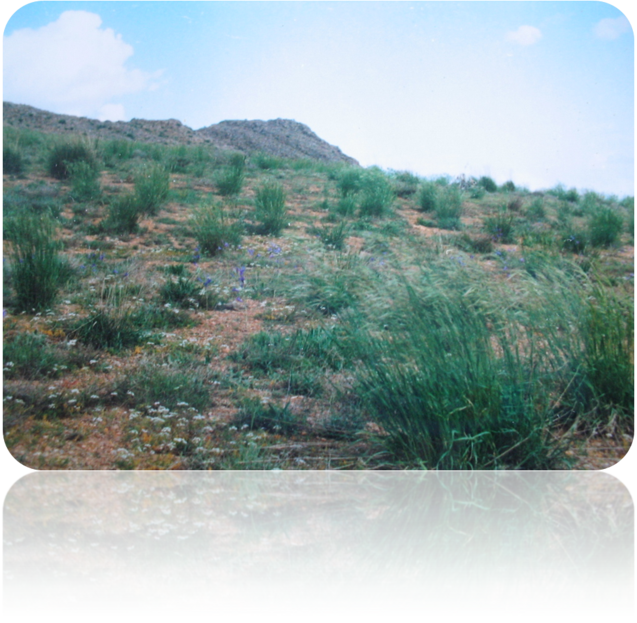 Khosro shirin Eghlid
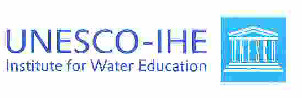 Workshop on Mainstreaming spate irrigation in higher education, Delft, The Netherlands, 20-22 Sept 2010
4.Enclosure
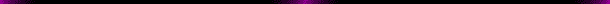 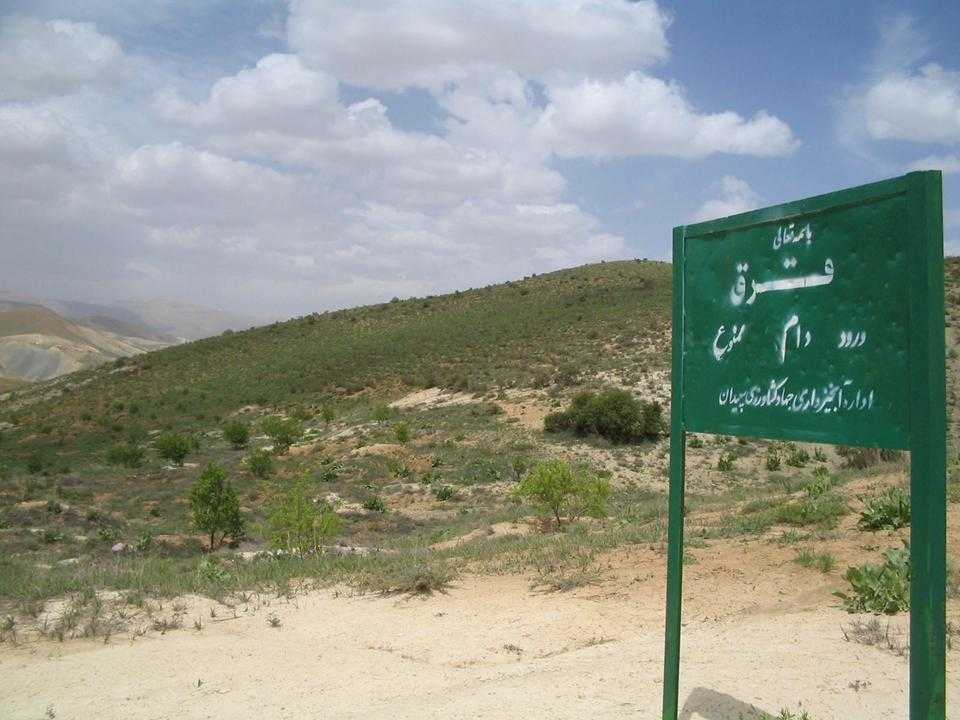 Khosro shirin Eghlid
1.Banquette
(1)2.Terracing
4.checkdam
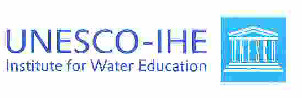 Workshop on Mainstreaming spate irrigation in higher education, Delft, The Netherlands, 20-22 Sept 2010
Biomechanical 
activities
3.Terracing(2)
4.1:Rock dam
4.2:Brush gully check
4.3:Cribbing/timber dam
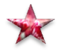 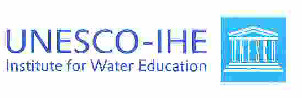 Workshop on Mainstreaming spate irrigation in higher education, Delft, The Netherlands, 20-22 Sept 2010
1.Banquette , contour furrows
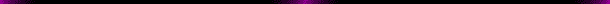 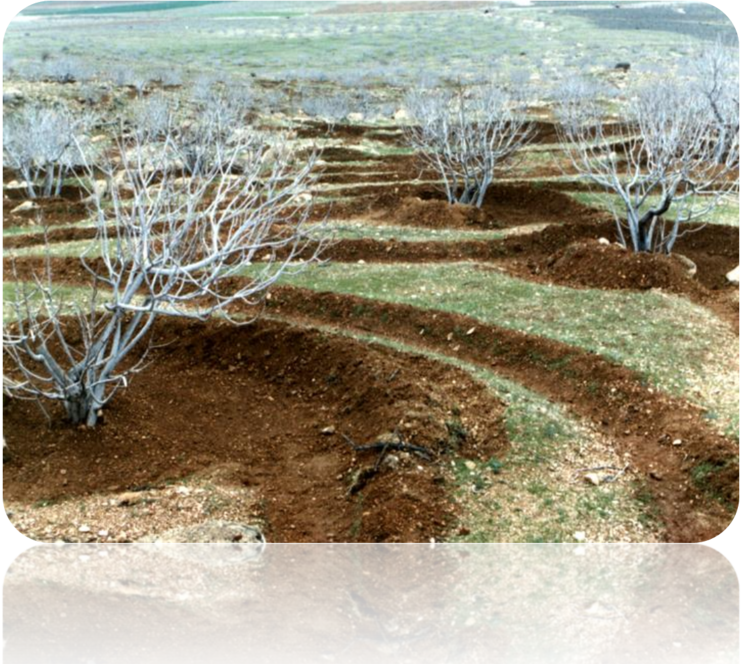 Anjirestan-Estahban
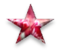 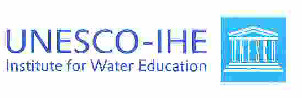 Workshop on Mainstreaming spate irrigation in higher education, Delft, The Netherlands, 20-22 Sept 2010
2.Terracing(1)
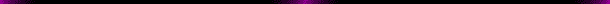 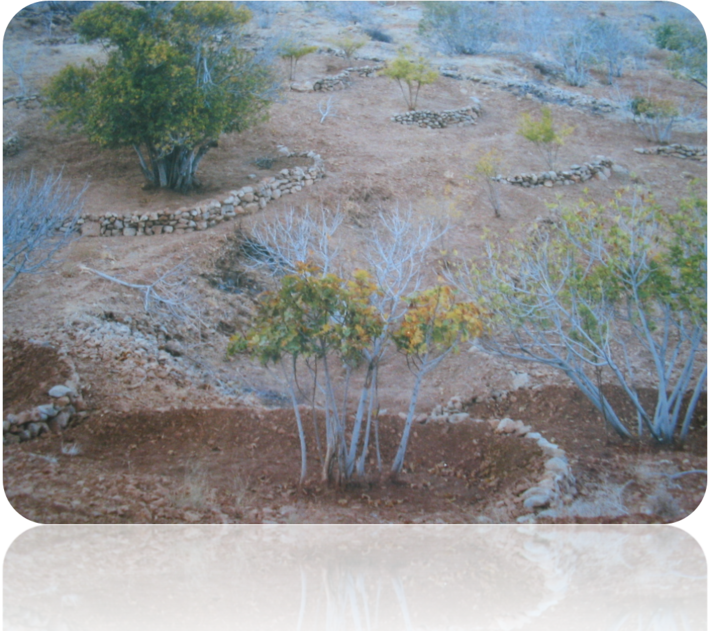 Kavar
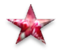 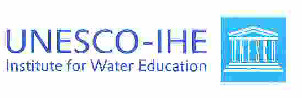 Workshop on Mainstreaming spate irrigation in higher education, Delft, The Netherlands, 20-22 Sept 2010
3.Terracing(2)
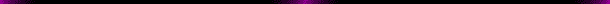 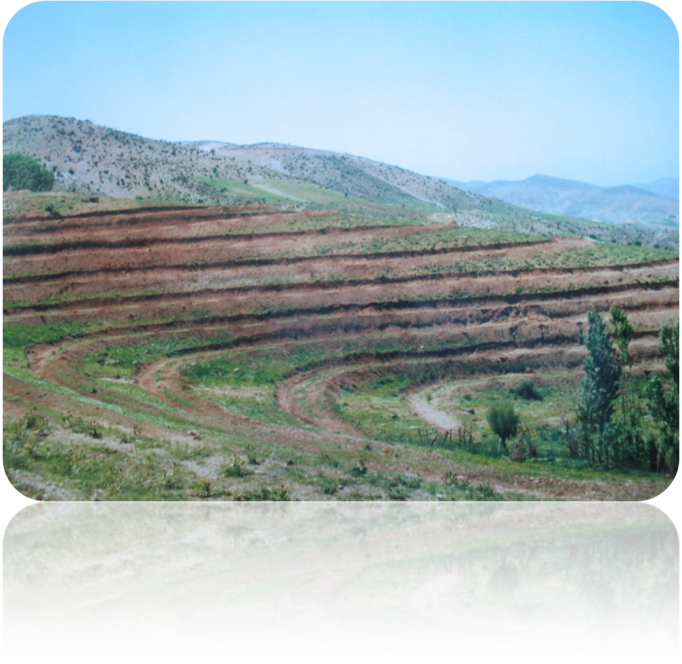 Sepidan
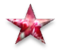 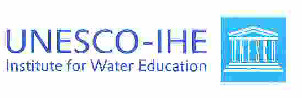 Workshop on Mainstreaming spate irrigation in higher education, Delft, The Netherlands, 20-22 Sept 2010
4.1:Rock dam
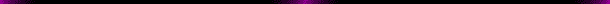 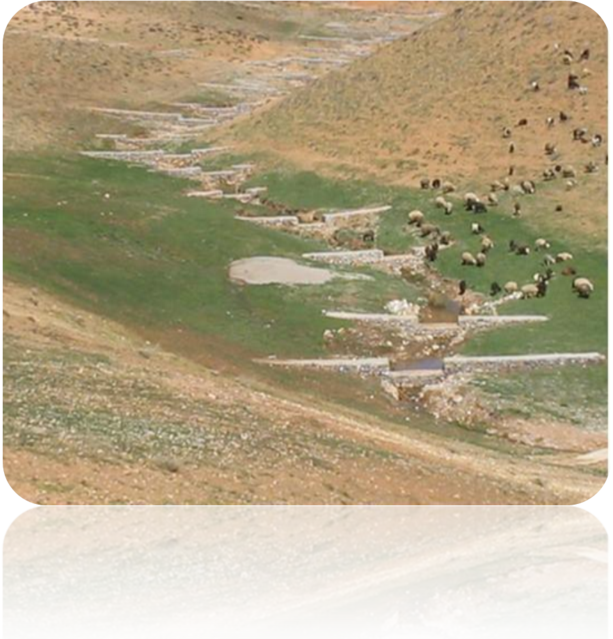 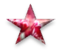 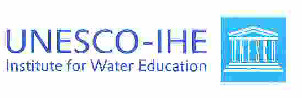 Workshop on Mainstreaming spate irrigation in higher education, Delft, The Netherlands, 20-22 Sept 2010
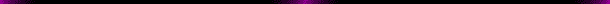 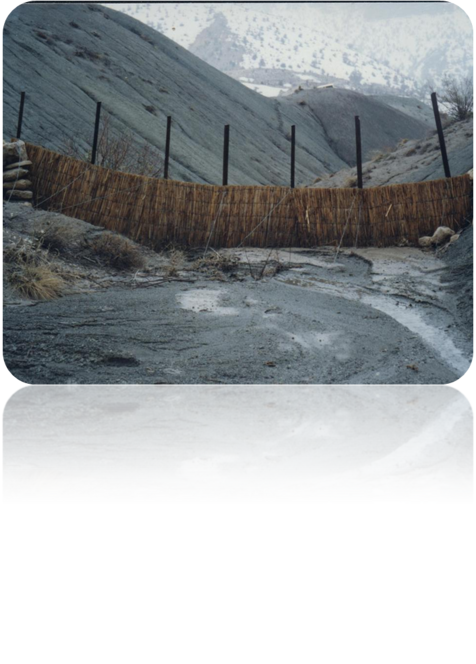 4.2:Brush gully check
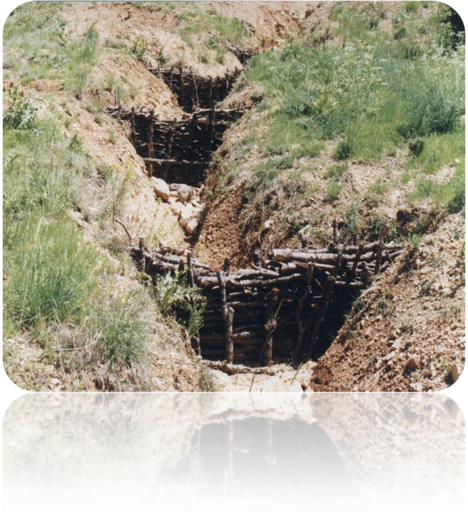 4.3:Cribbing/timber dam
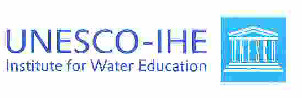 Workshop on Mainstreaming spate irrigation in higher education, Delft, The Netherlands, 20-22 Sept 2010
MSc Courses:
Artificial Recharge of Groundwater
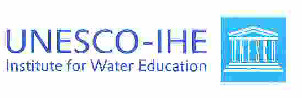 Workshop on Mainstreaming spate irrigation in higher education, Delft, The Netherlands, 20-22 Sept 2010
How to design an artificial recharge network system
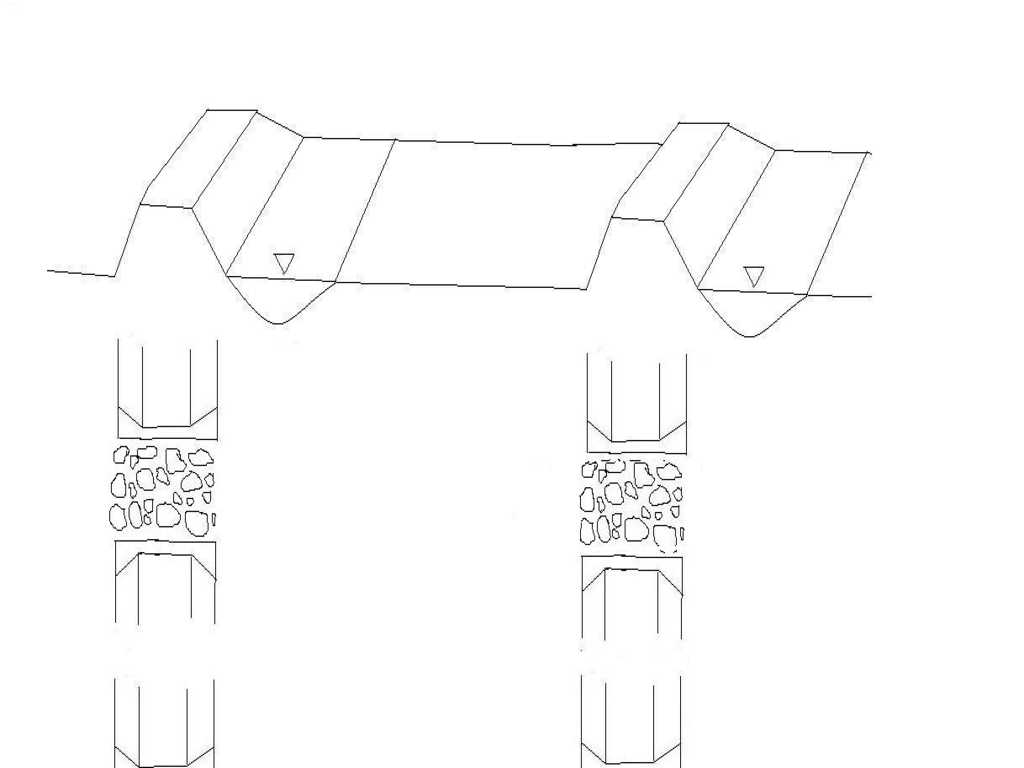 Channel width
Width of spreading strips
Banquette elevation
Channel slopes
Channels’ edge  slopes
Opening width
Distance between openings
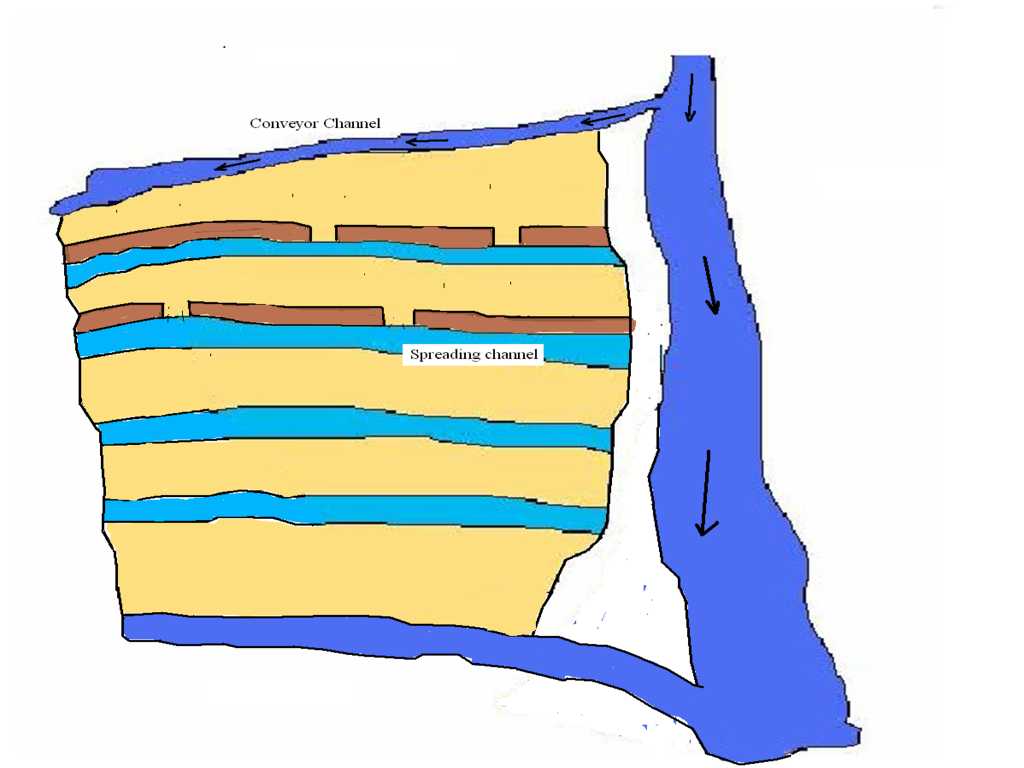 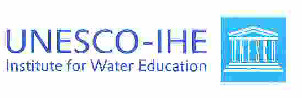 Workshop on Mainstreaming spate irrigation in higher education, Delft, The Netherlands, 20-22 Sept 2010
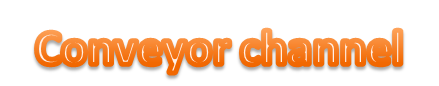 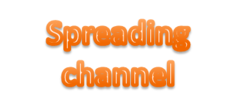 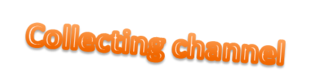 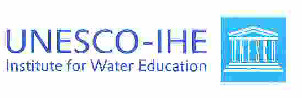 Workshop on Mainstreaming spate irrigation in higher education, Delft, The Netherlands, 20-22 Sept 2010
Two most recently MSc thesis works on Artificial Recharge of Groundwater

In 
Department of Desert Region Management
School of Agriculture, Shiraz University 

1- Assessment of artificial Recharge Rate By Numerical methods
2- Determining the Favorable area for Artificial Recharge network site
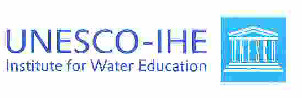 Workshop on Mainstreaming spate irrigation in higher education, Delft, The Netherlands, 20-22 Sept 2010
Determination of recharge zones,Gareh-Baygon plain. Research station 
By GMS and MODFLOW 2005
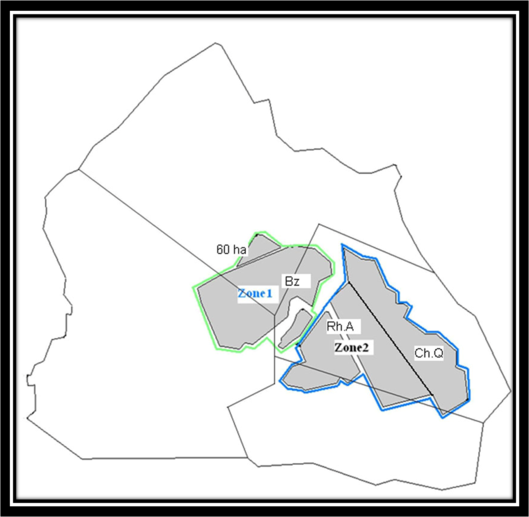 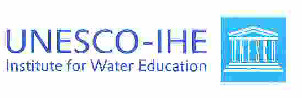 Workshop on Mainstreaming spate irrigation in higher education, Delft, The Netherlands, 20-22 Sept 2010
Simulated ground water surface in Gareh-Baygon plain (Sept 2001)
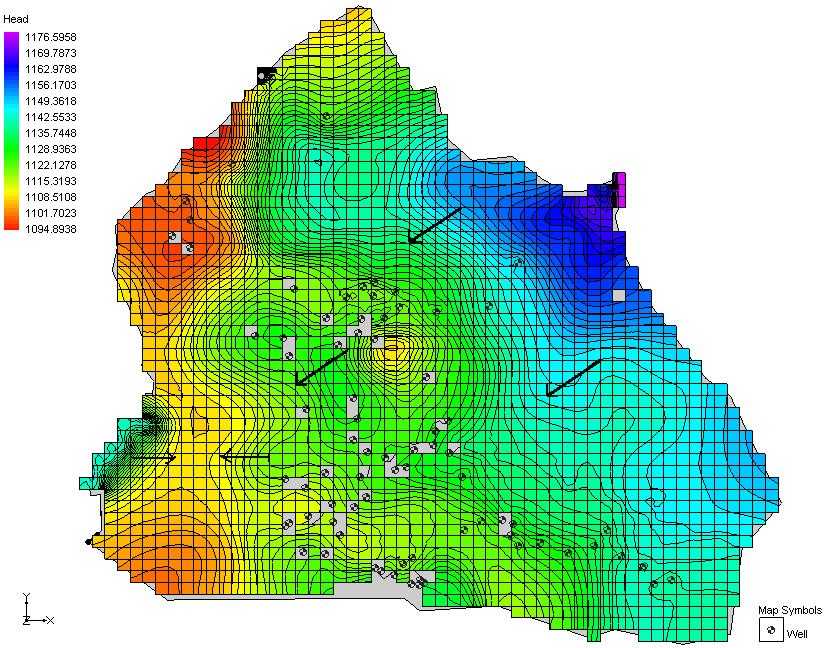 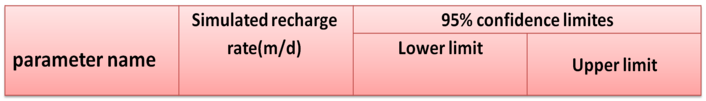 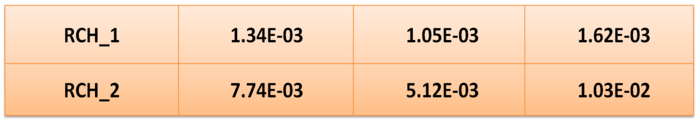 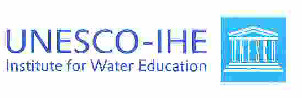 Workshop on Mainstreaming spate irrigation in higher education, Delft, The Netherlands, 20-22 Sept 2010
Favorable areas for artificial recharge network site based on quantitative geomorphology (Slope, curvatiure, rotor and …) and fuzzy logic
Topography of Jooyom area
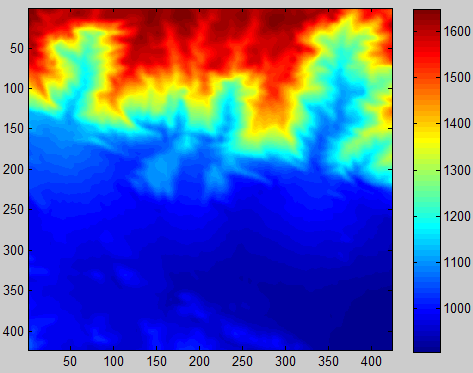 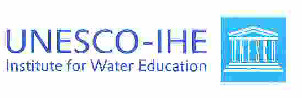 Workshop on Mainstreaming spate irrigation in higher education, Delft, The Netherlands, 20-22 Sept 2010
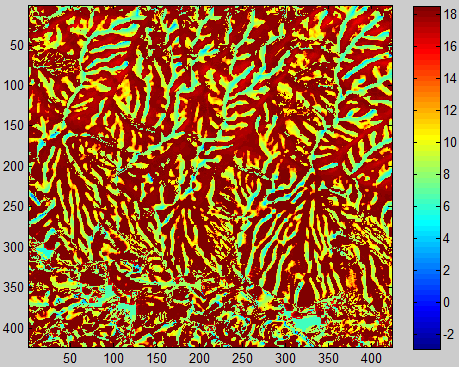 Areas of maximum horizontal curvature in Jooyom plain
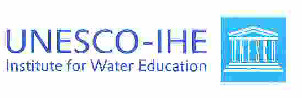 Workshop on Mainstreaming spate irrigation in higher education, Delft, The Netherlands, 20-22 Sept 2010
Topography of Jooyom area
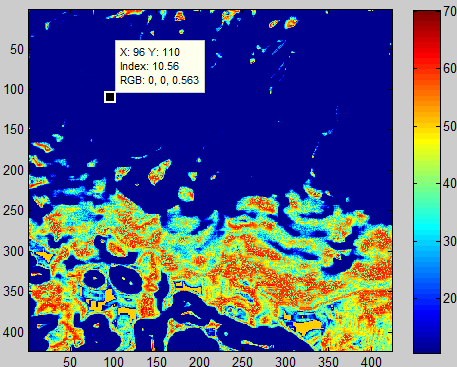 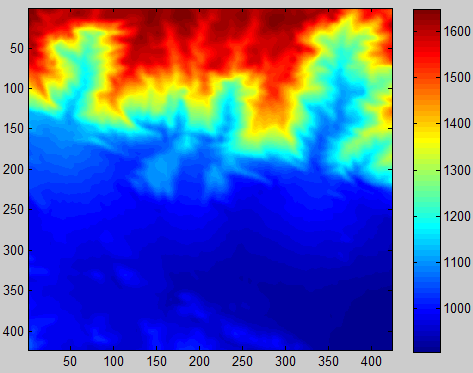 The degree on which the area is 
geomorphologically favorable
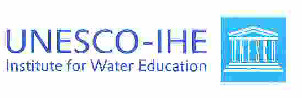 Workshop on Mainstreaming spate irrigation in higher education, Delft, The Netherlands, 20-22 Sept 2010
Thanks for your attention